Find a difference between pairs of numbers within the same century.
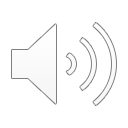 Mark 135 on the left and 162 on the right.
Today, Frog is going to find the difference between two 3-digit numbers.Let’s try 162 - 135.
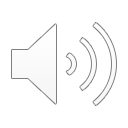 Frog is ready to go!
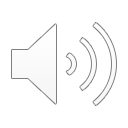 … then 20  from 140 to 160...
… then 2 from 160 to 162.
Frog first jumps 5 to 140…
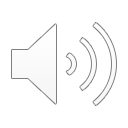 20
2
5
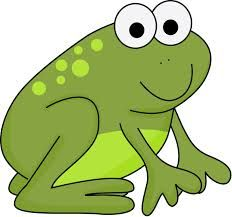 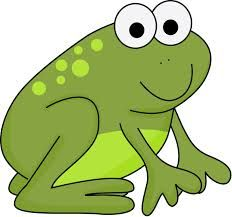 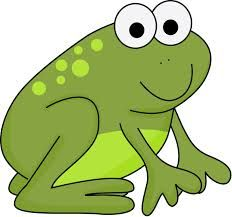 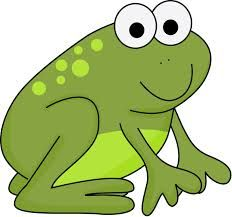 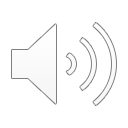 135
140
160
162
Add the jumps: 
20 + 5 + 2 = 27
So 162 - 135 = 27
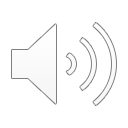 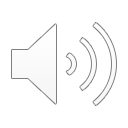 1
Year 3
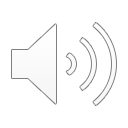 Find a difference between pairs of numbers within the same century.
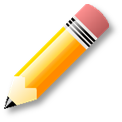 Let’s check…
Now you try…471 - 425
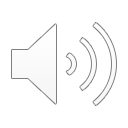 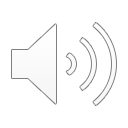 Frog starts at 425 and jumps 5 to 430…
… then 1 from 470 to 471.
… then 40 from 430 to 470...
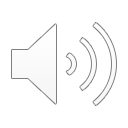 40
1
5
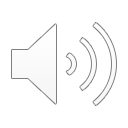 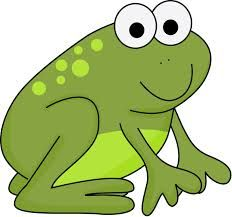 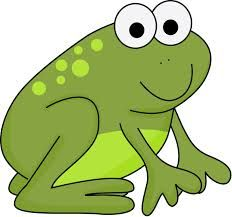 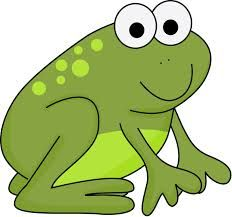 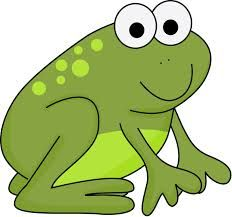 425
430
470
471
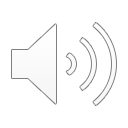 471 – 425 = 46
Add the jumps: 
40 + 5 + 1 = 46
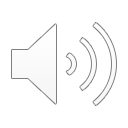 2
Year 3
Find a difference between pairs of numbers within the same century.
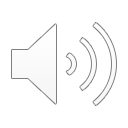 Now try893 - 838
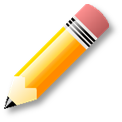 Let’s check.
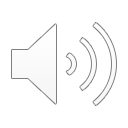 Frog starts at 838 and jumps 2 to 840…
… then 3 from 890 to 893.
… then 50 from 840 to 890...
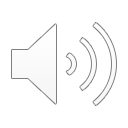 3
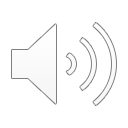 50
2
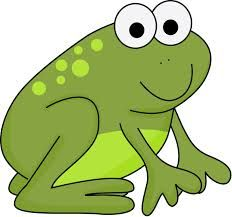 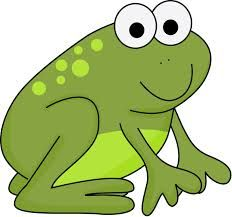 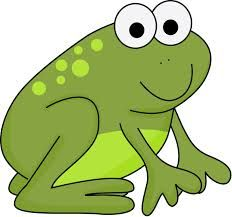 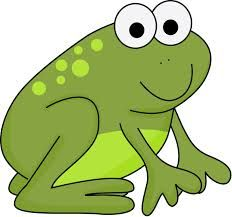 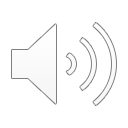 838
840
890
893
Add the jumps: 
50 + 3 + 2 = 55
893 – 838 = 55
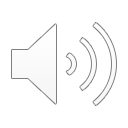 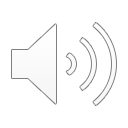 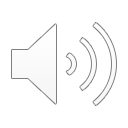 3
Year 3